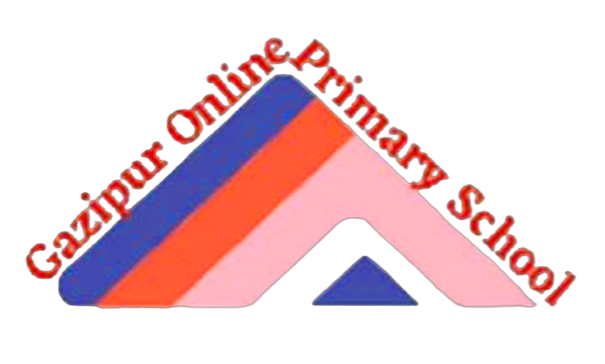 আজকের পাঠে স্বাগতম
উপস্থাপনায়ঃ 
ঝর্ণা রাণী বর্মণ
প্রধান শিক্ষক
পাজুলিয়া সরকারি প্রাথমিক বিদ্যালয়
গাজীপুর সদর, গাজীপুর।
Mobile: 01753-173109
Email: zarnabormon@gmail.com
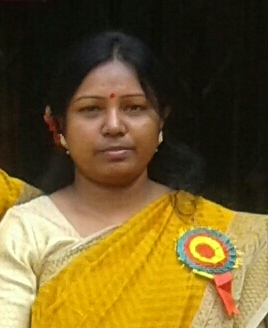 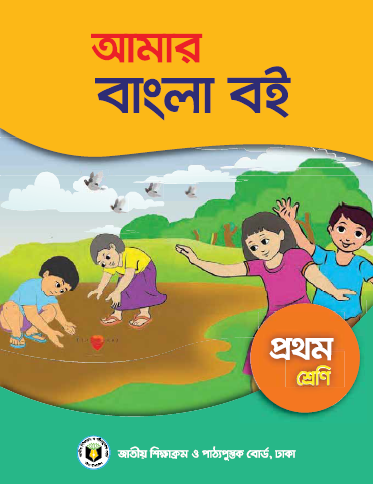 পাঠ পরিচিতি
শ্রেণিঃ প্রথম
বিষয়ঃ বাংলা 
পাঠঃ বর্ণ শিখি
শিক্ষণফল 
এই পাঠ শেষে শিক্ষার্থীরা-
শোনাঃ  ১.২.৩ কারচিহ্নহীন ও কারচিহ্নযুক্ত শব্দ দিয়ে তৈরি বাক্য শুনবে। 
বলাঃ    ১.২.২ কারচিহ্নহীন ও কারচিহ্নযুক্ত শব্দ স্পষ্টভাবে বলতে পারবে।     
পড়াঃ   ১.১.১  বাংলা বর্ণমালা স্পষ্ট ও শুদ্ধ উচ্চারণে পড়তে পড়তে পারবে।  
লেখাঃ   ১.১.১  স্পষ্ট ও সঠিক আকৃতিতে বাংলা বর্ণমালা লিখতে পারবে।
বলতো ছবিতে কী দেখা যাচ্ছে?
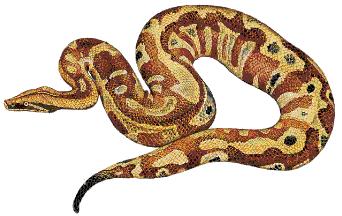 অজগর
অ
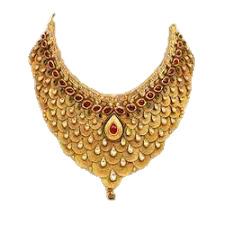 অলঙ্কার
অলঙ্কার
আজকের পাঠ
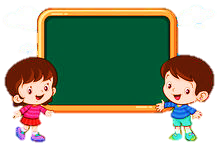 বর্ণ শিখি
অ
অ
এসো সঠিক বর্ণ প্রবাহে লিখি
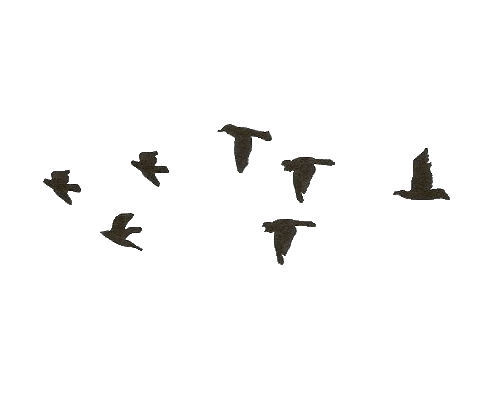 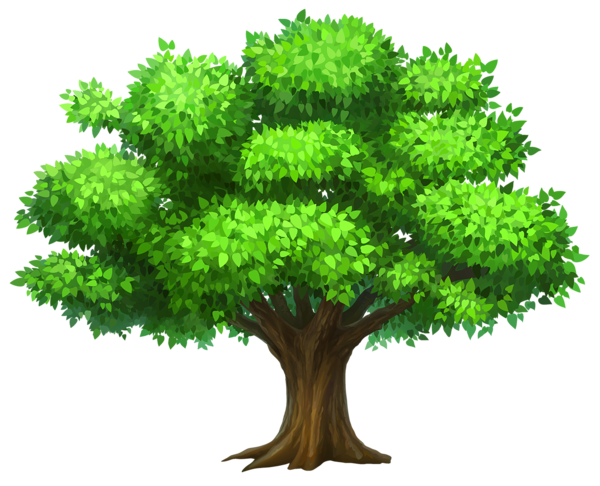 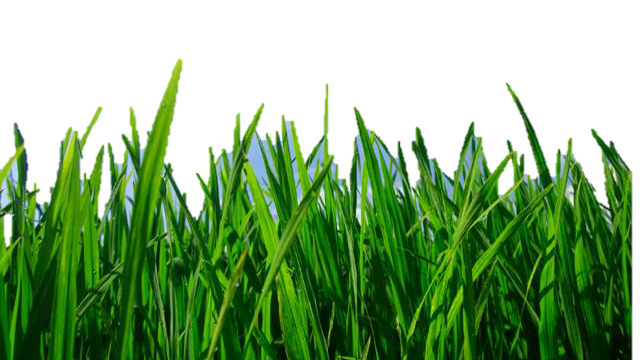 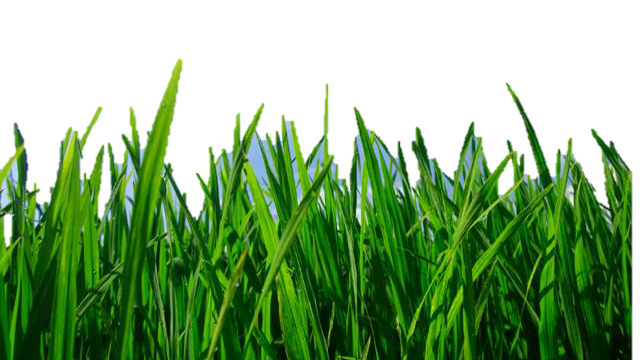 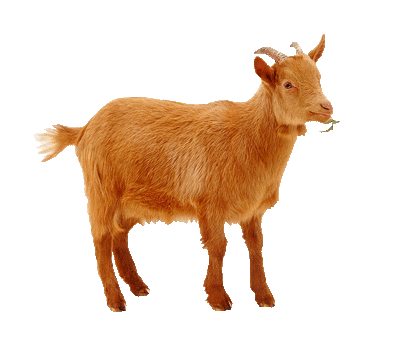 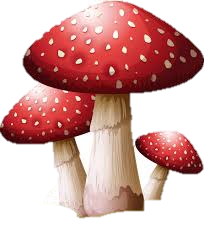 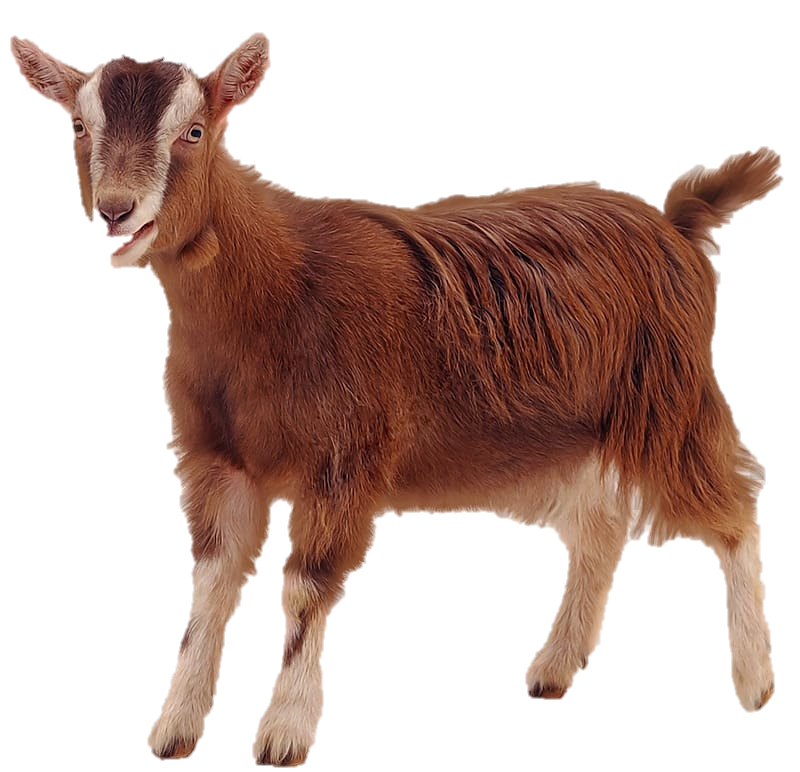 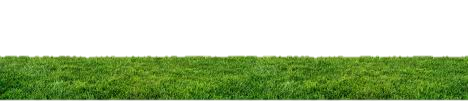 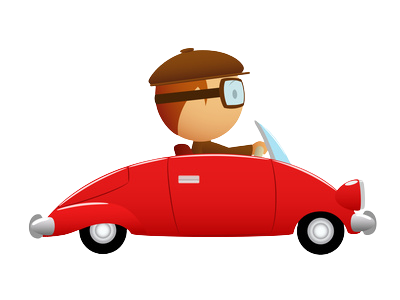 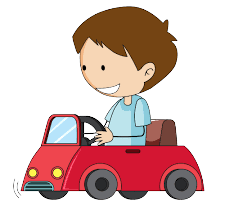 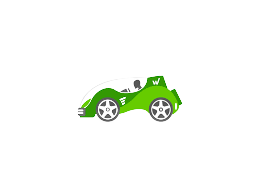 ছবি দেখে ছবি সম্পর্কে বলি
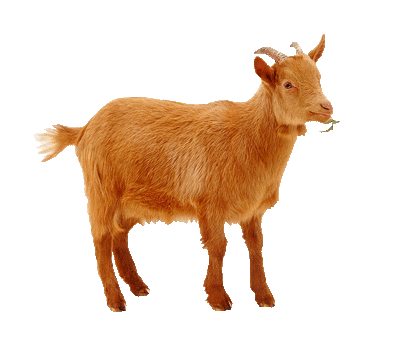 অজ
মুখে মুখে বলি
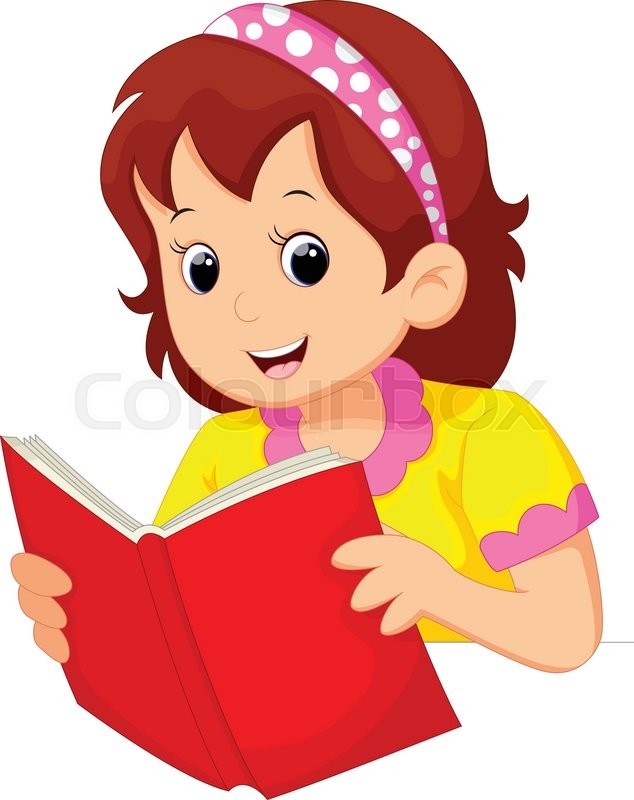 অজ আসে।
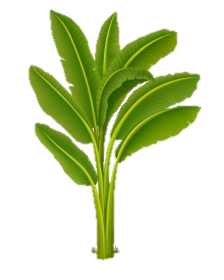 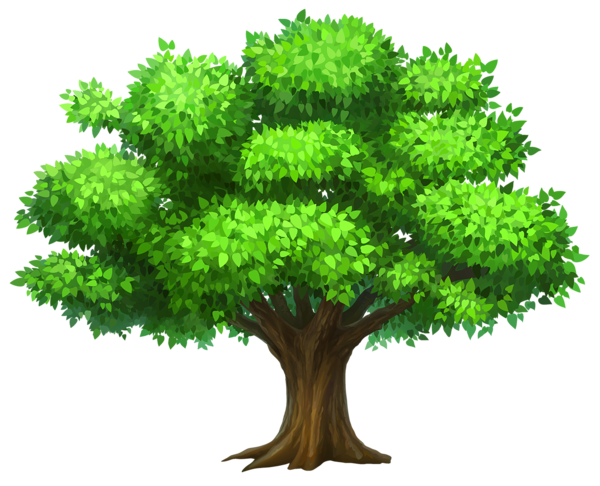 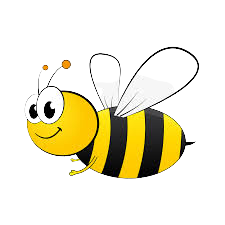 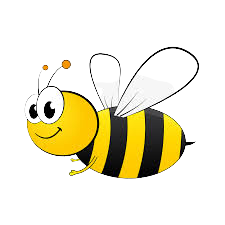 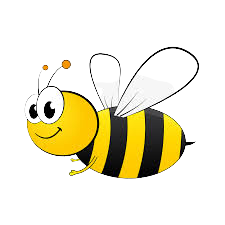 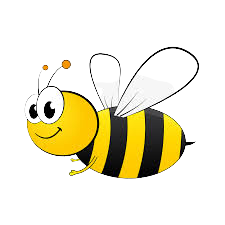 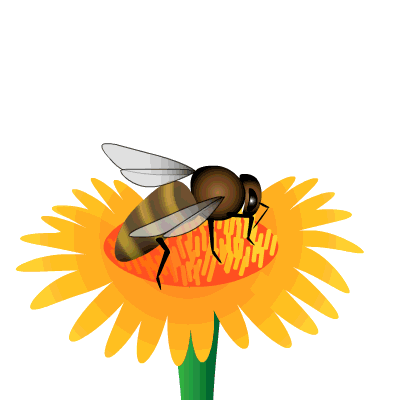 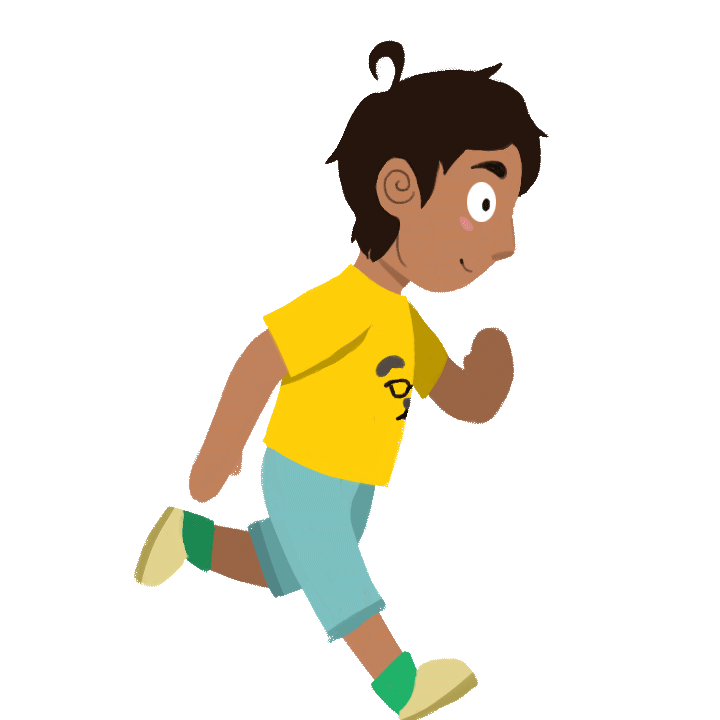 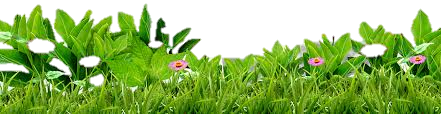 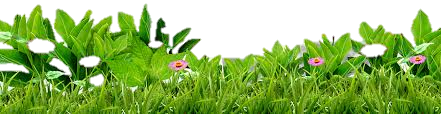 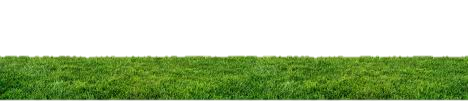 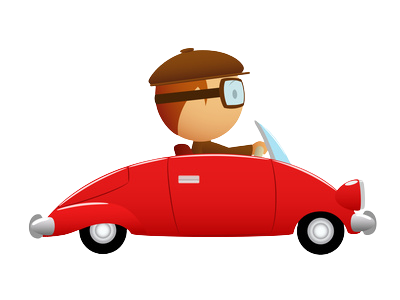 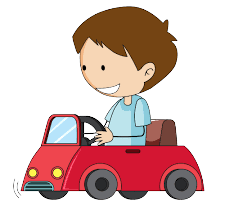 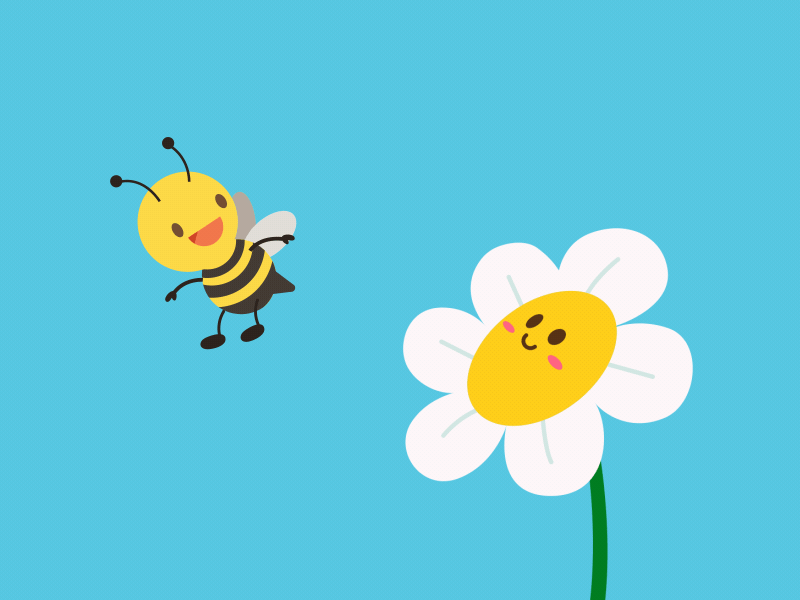 অলি হাসে।
মুখে মুখে বলি
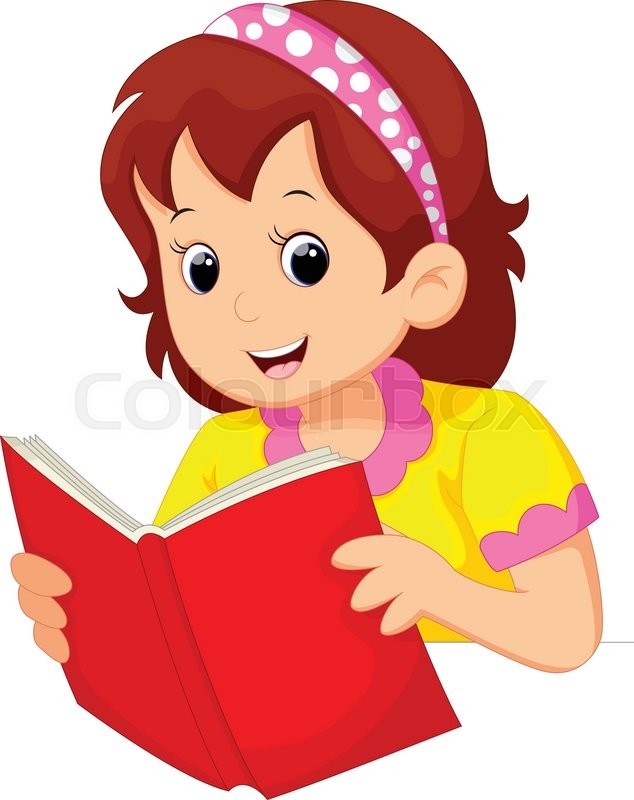 অলি হাসে।
ছবি দেখে নাম বলো?
অজ
অলি
মূল্যায়ন
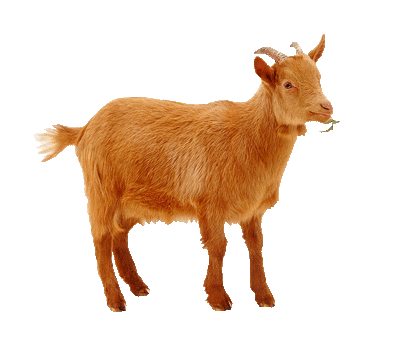 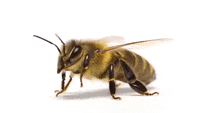 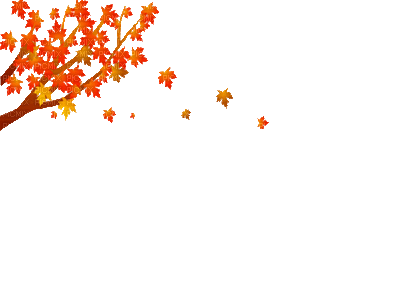 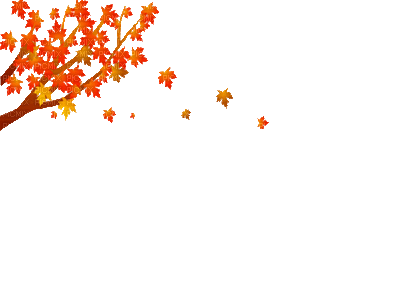 জ
লি
মূল্যায়ন
খালিঘরে সঠিক বর্ণ বসাও?
অ
অ
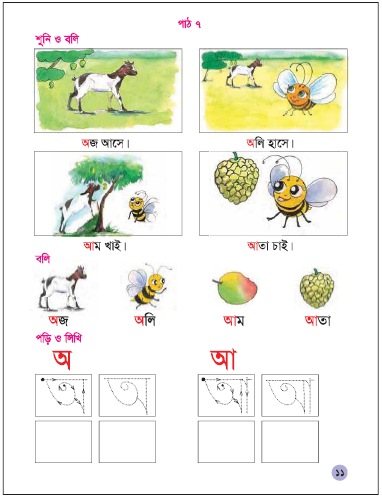 পাঠ্য বই সংযোগ ১১ পৃষ্ঠা
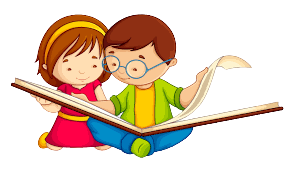 বাড়ির কাজ
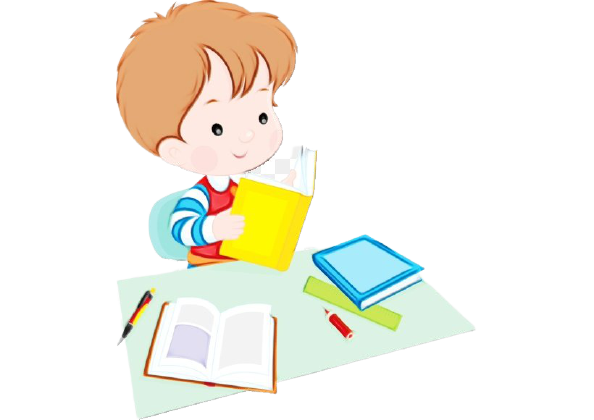 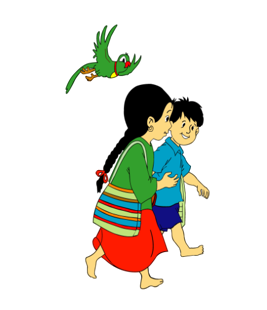 দিন
অলি হাসে।
অ
অজ আসে।
অ
অলি হাসে।
অজ আসে।
দিন
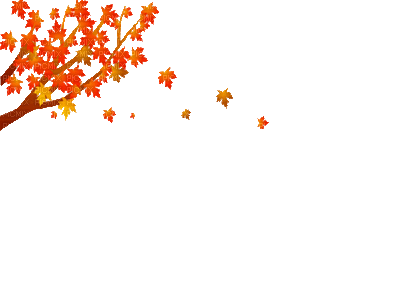 আমার সাথে থাকার জন্য ধন্যবাদ
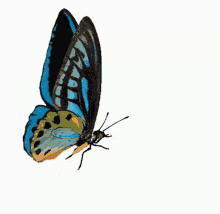 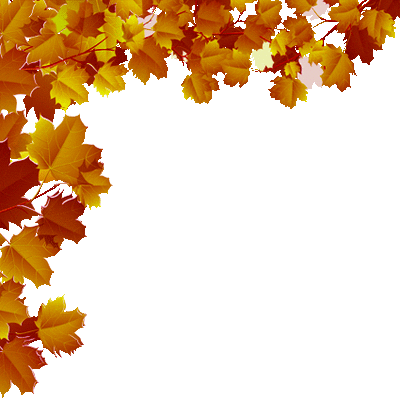 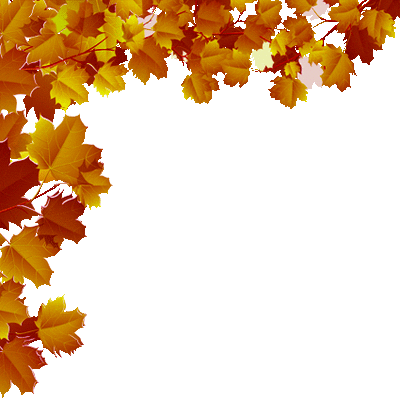